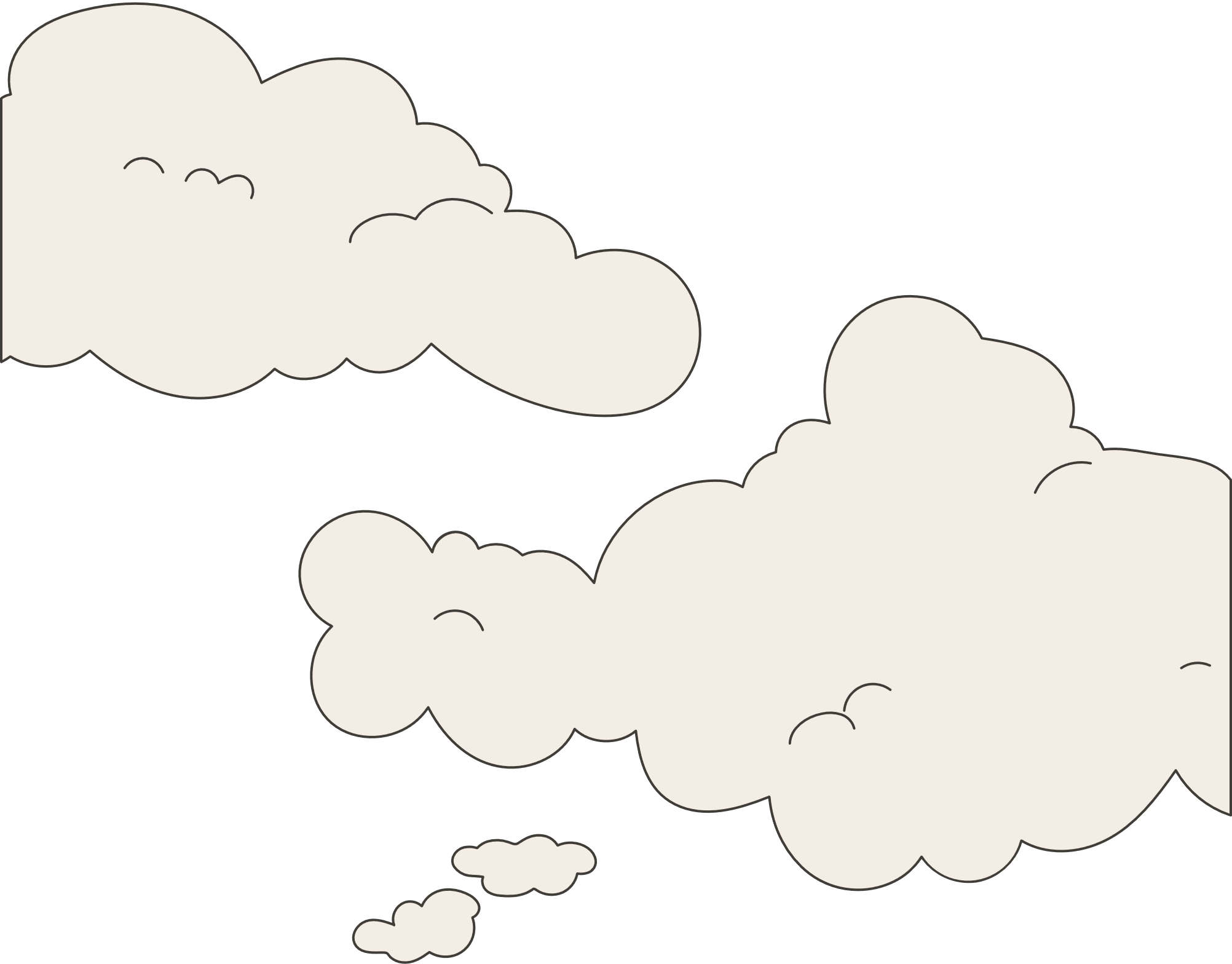 WEB:
USERNAME:
PASSWORD:
NOTE:
WEB:
USERNAME:
PASSWORD:
NOTE:
WEB:
USERNAME:
PASSWORD:
NOTE:
WEB:
USERNAME:
PASSWORD:
NOTE:
WEB:
USERNAME:
PASSWORD:
NOTE:
WEB:
USERNAME:
PASSWORD:
NOTE:
WEB:
USERNAME:
PASSWORD:
NOTE:
WEB:
USERNAME:
PASSWORD:
NOTE:
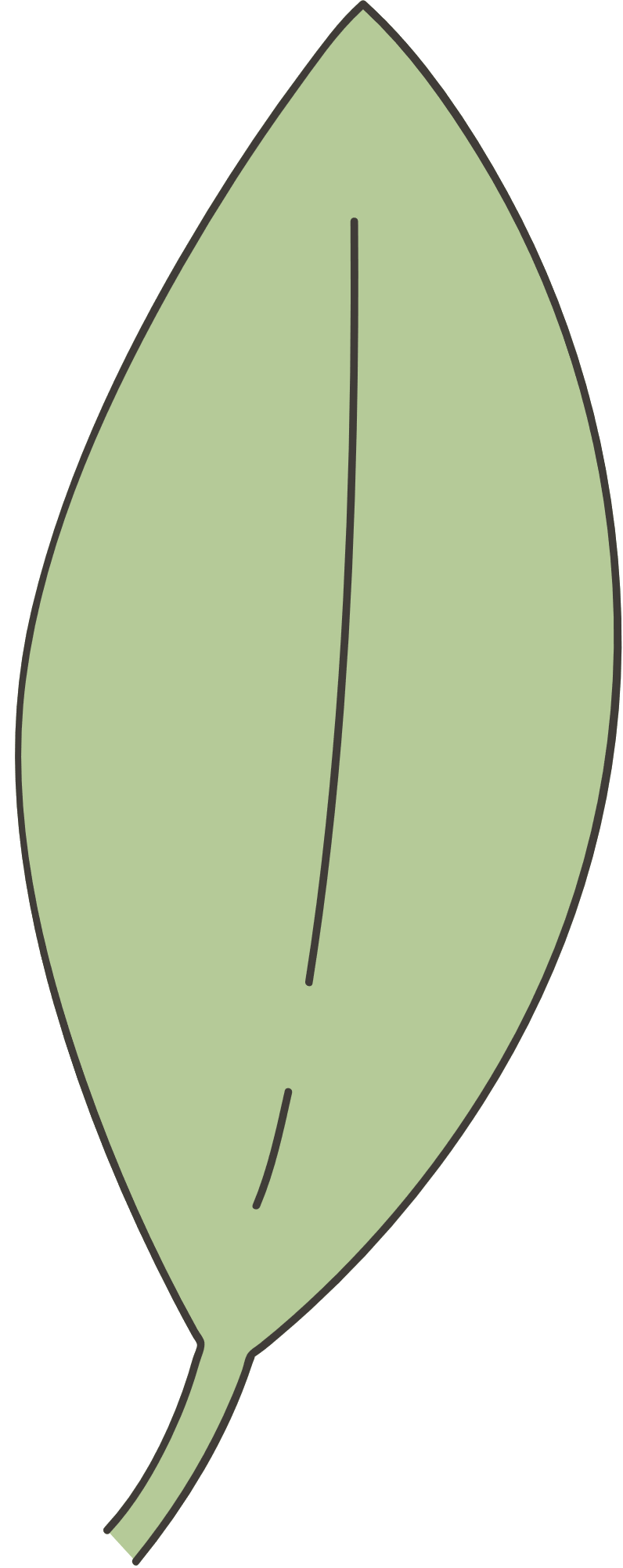 CUTE PASSWORD KEEPER
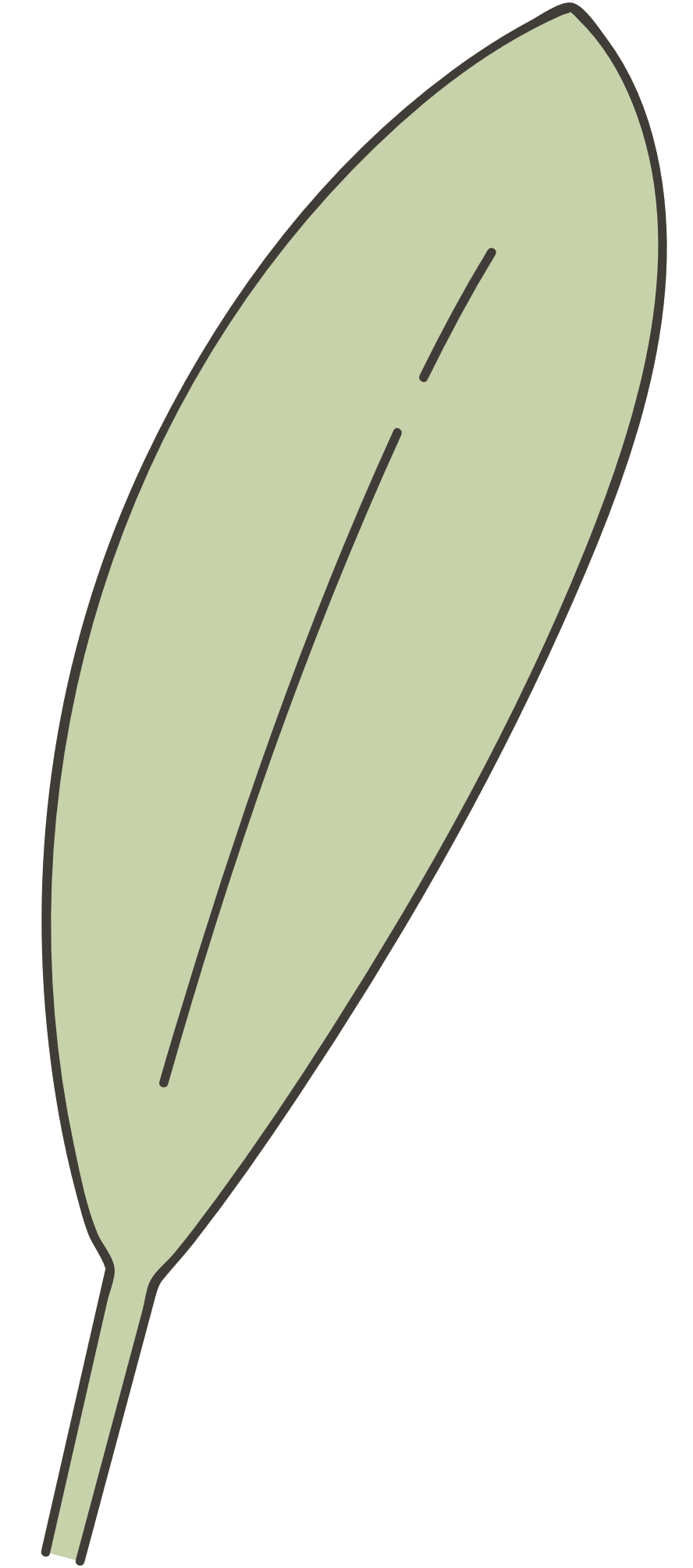 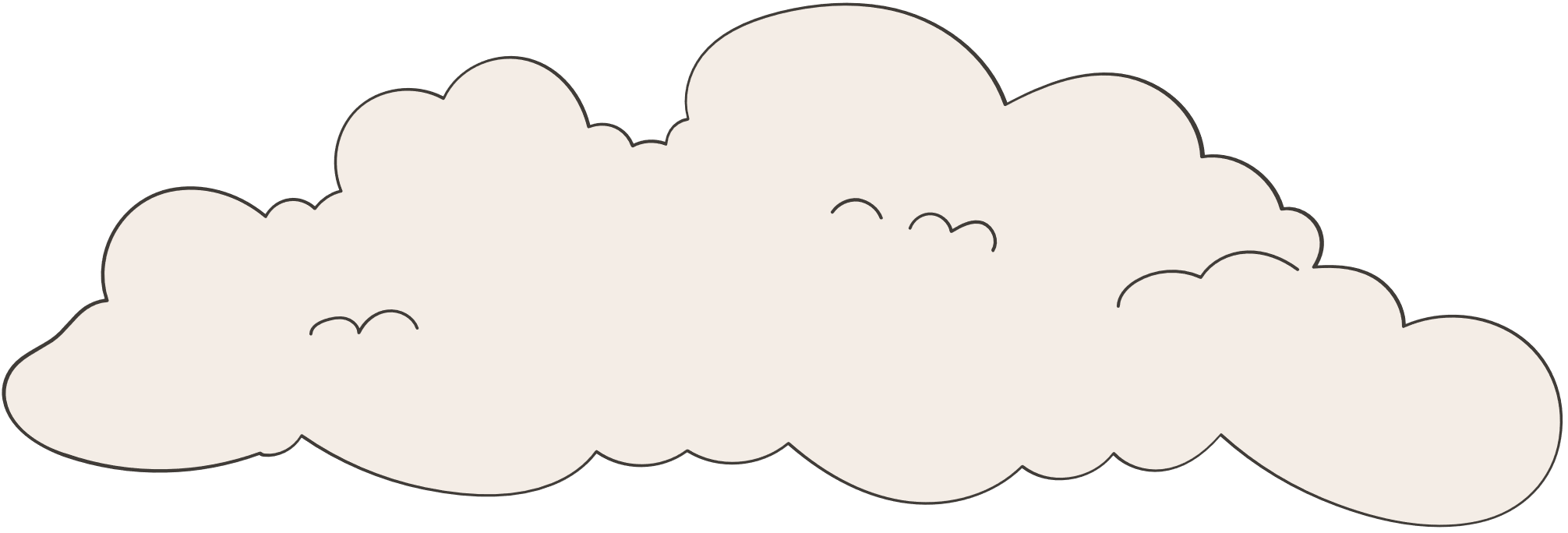 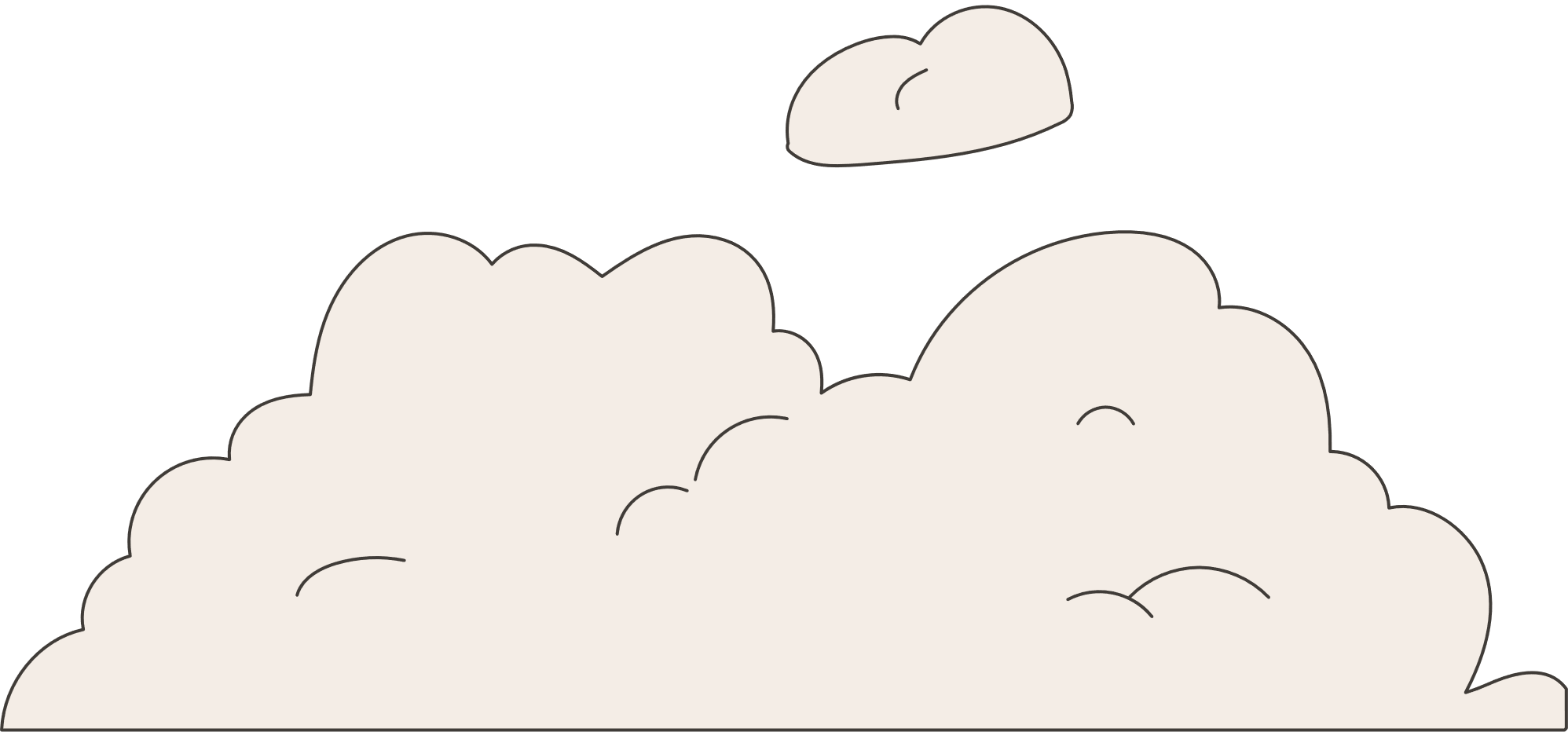 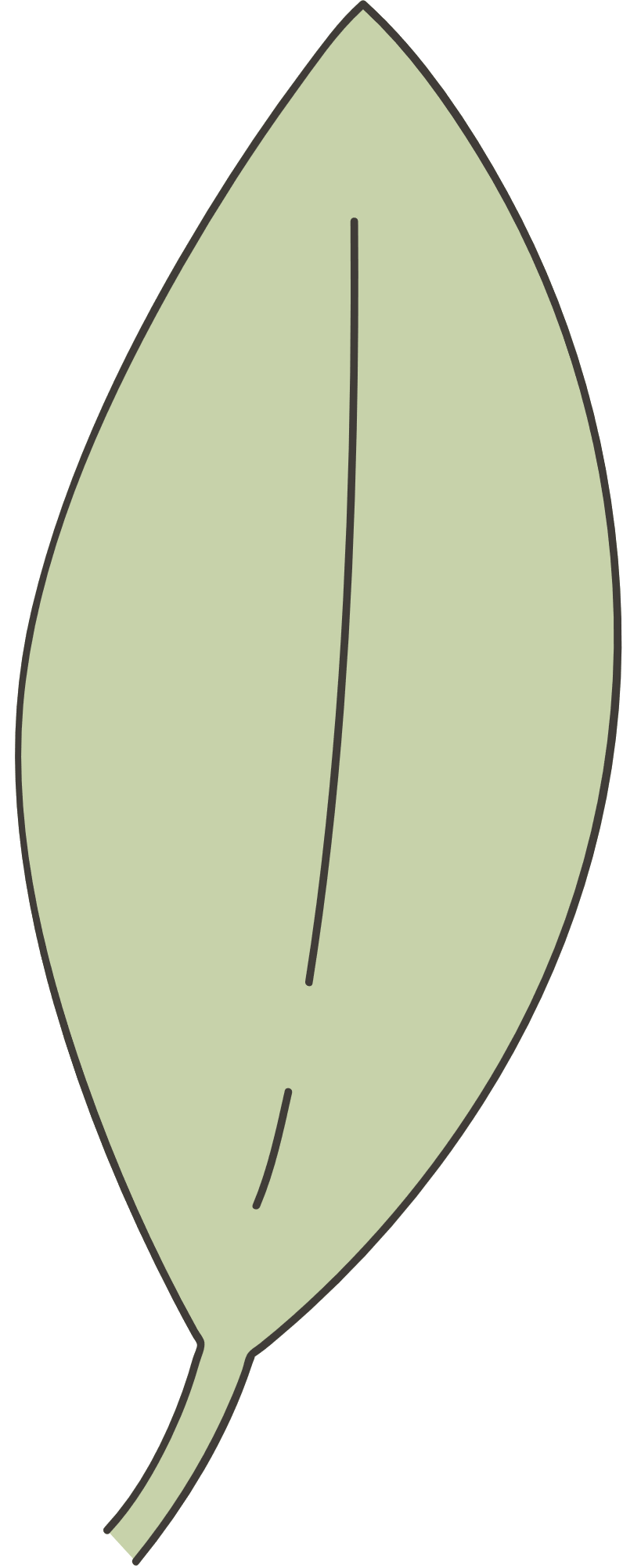 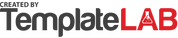